KIRGIZİSTAN- TÜRKİYE MANAS ÜNİVERSİTESİ
STRATEJİ GELİŞTİRME DAİRESİ BAŞKANLIĞI
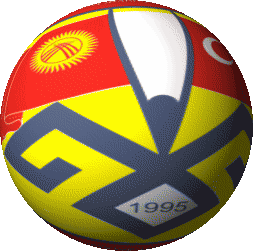 MİSYONUMUZ : 
Üniversitemiz mali hizmetlerinin sunulmasında kaynakların, etkili, ekonomik ve verimli bir şekilde elde edilmesi ve kullanılmasını koordine ederek Üniversitemiz misyonuna katkı sağlamak. 
	
	VİZYONUMUZ : 
İşinde uzman, yaratıcı ve yenilikçi personeliyle çağdaş ve bilimsel tüm gelişmeleri çalışmalarına yansıtan, teknolojik imkanlarla donanmış, paydaşları ile evrensel değerlere saygılı bir iletişimi benimseyen ve sürekli gelişen bir başkanlık olmak.
2
ASLİ FAALİYET ALANLARIMIZ
Hizmet ve faaliyetlerin ekonomik ve etkin bir şekilde yerine getirilmesi için insan, para ve malzeme gibi mevcut kaynakların en uygun ve verimli bir şekilde kullanılmasını sağlamak üzere Üniversiteye ait bütçe tasarılarını plan ve program esasına göre hazırlamak ve uygulanmasını izlemek,
3
Dairemiz ;
T.C. Muhasebe Müdürlüğü ve K.C. Muhasebe Müdürlüğü olarak iki ülkenin muhasebe sistemine göre de çalışmaktadır. 

T.C. Muhasebe Müdürlüğü Analitik Bütçe ve Tek Düzen Muhasebe sistemi ile işlemlerini yürütmektedir. 

Aynı zamanda Yemekhane ve Kantinlerimizde maliyet esaslı muhasebe ve üretim muhasebesi yapılmaktadır.
4
Teşkilat Şeması
5
Üniversite İçi Diğer Birimlerle Olan Ortak Çalışmalarımız
Üniversitemizde 2008 Mali Yılı itibari ile Program Bütçe uygulamasından Analitik Bütçe Uygulamasına geçilmesi ile birlikte; 

Nakit hareketlerini kontrol etmek,standart raporlama sistemi oluşturmak,demirbaş ve ayni bilgileri günlük aylık takip edebilmek,Personel bilgi ve bordro sisteminin oluşturulması amacıyla mali altyapının güçlendirilmesi hedefi ile otomasyon yatırımına gidilmiştir.

Bugüne kadar geliştirilen yazılımlar 2017 yılı ile başlamayı hedeflediğimiz Manas.NET projesi ile yeni bir boyut kazanacaktır. 

 T.C. Maliye Bakanlığı projesi olan SGB.NET’in ile STRATEK firması aracılığı ile Manas.NET olarak uyarlanması projesi sonrası e-üniversite ve bütünleşik bir yönetim sistemi modeli kurulmuş olacaktır.
6
MUHASEBE-PERSONEL-TAŞINIR-SATINALMA ENTEGRASYONU

Personel Müdürlüğü (İnsan Kaynakları Yönetimi Yazılımı)
Tüm personel tiplerine göre maaş hesabı ve hazırlanan maaşların otomatik olarak muhasebeleşmesi sağlanmıştır.

Taşınır Mal Müdürlüğü (Taşınır Mal Otomasyonu)
Taşınır giriş, çıkış ve devir işlemlerinin yapılması ve muhasebe ile entegrasyonu sağlanmıştır. 

Satın alma Müdürlüğü (İhale Takip ve Yönetim Yazılımı)
Doğrudan temin ya da ihale ile ilgili yaklaşık maliyet çalışmasının yapılması ve yaklaşık maliyet cetvelinin hazırlanması sonucu çıkan onay belgesi ile bütçe ödeneğinin bloke edilerek harcamaların takibini sağlanması amacıyla muhasebe ile entegrasyon çalışmaları devam etmektedir.
7
Üniversitemiz tüm akademik ve idari birimleri ile Faaliyet Raporu ve Bütçe Hazırlık çalışmalarını koordine etmek,

Üniversitemiz ödeneklerinin kullanımı, tahsisi merkezden yürütülmekte olduğundan muhasebe işlemlerini tüm akademik ve idari birimler adına yürütmekteyiz.

Öğrenci İşleri Dairesi Başkanlığı ile koordineli olarak öğrenci burslarının banka aracılığı ile dağıtılmaya başlanmıştır. Öğrenci Hesaplarının otomasyona kayıt işlemleri için koordineli çalışılmaktadır.
8
Üniversite Dışı İşbirlikleri ve Ortak Çalışmalarımız
2005/11 Sayılı Başbakanlık Genelgesi kapsamında; Bakanlıklar  ve kamu kaynağı kullanılan kamu kurum ve kuruluşlarımızca kalkınmakta olan ülkelere yönelik olarak yapılan dış yardımlarla ilgili faaliyetlerin envanterinin çıkarılması görevi verilen TİKA ile yıllık faaliyet istatistiklerinin hazırlanması.
9
Yıllık,Aylık, Haftalık İş Programları
Haftalık İş Programı :
Birimlerden gelen harcama taleplerini, ödeme onayına bağlayarak hizmet ve taleplerin karşılanması için kaynak tahsis etmek, ödenek takibi işlemlerini yürütmek. 
Gelecek haftalar için hazırlık yaparak hizmet akışında etkinliği sağlamak.
Günlük işlemlerde kaynaklarımızın muhasebe de izlenebilirliğini sağlamak. 
Aylık İş Programı : 
Aylık gerçekleşmelere göre hesap hareketlerini kontrol ederek mizan çıkarmak.
Aylık gerçekleşmeler ve idarenin harcama politikasını dikkate alarak bir sonraki ay için nakit planlamasını İta Amirine sunarak, Mütevelli Heyet Başkanına ödenek talebi yapmak ve banka yazılarını hazırlamak. 
Temmuz ayında T.C. Milli Eğitim Bakanlığına sunulmak üzere gelecek yılın bütçesini hazırlamak. 
6 aylık bütçe gerçekleşmesi ve Kurumsal beklenti raporunu sunmak.
Kurumumuzun denetlenebilirliğini sağlamak üzere Denetleme Kurulunun isteği doğrultusunda evrak düzenini sağlamak.. 
Yıllık İş Programı : 
Üniversitemiz yıl sonu itibari ile bütçe gerçekleşmeleri ve birimlerin yıllık gerçekleşmedeki oranlarını raporlamak. 
Mevzuat ile ilgili diğer raporlamaları hazırlamak. 
Üniversitemiz birimleri ile ortak çalışmalar yaparak yıl sonu Faaliyet Raporunu hazırlamak.
Onaylanan izleyen yılın bütçe işlemlerini gerçekleştirerek, ayrıntılı harcama programı hazırlamak.
10
Yönetmelik ve Yönergeler
Muhasebe Yönetmeliği
Burs Yönetmeliği
Harcama Belgeleri Yönetmeliği
Harcırah Yönetmeliği
Tedavi Masraflarına Yardım Yönetmeliği
Yayın Yönetmeliği
Ödemeye İlişkin Usul ve Esaslar Yönetmeliği
Fazla Çalışma Yönergesi
Satın alma Yönetmeliği
Taşınır Mal ve Malzeme Yönetmeliği
11
SAYGILARIMIZLA BİLGİLERİNİZE ARZ EDERİZ.
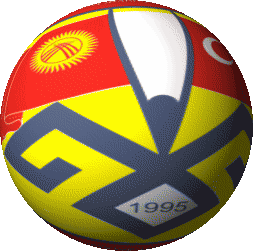 Bişkek 2016
12